Types of soil pollutants: inorganic, organic and radioactive
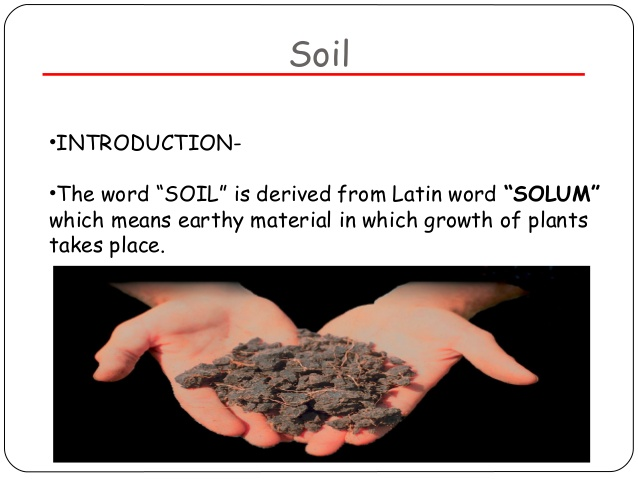 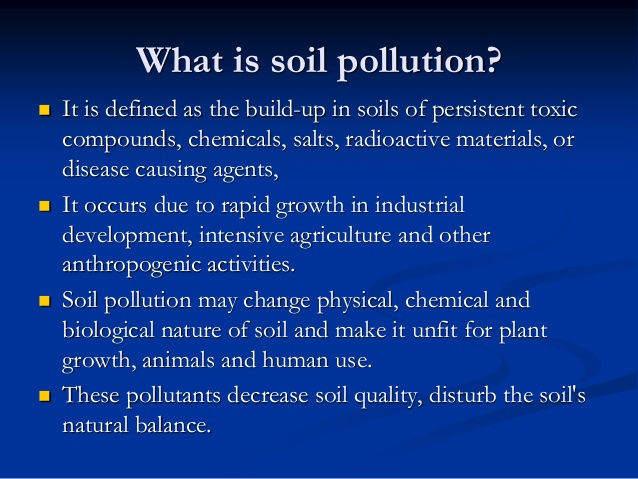 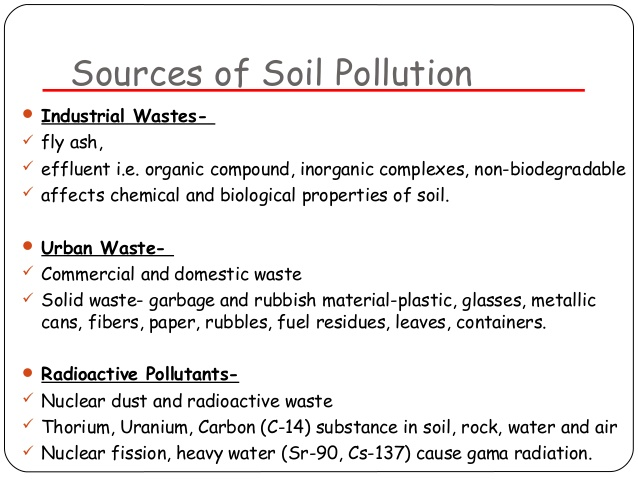 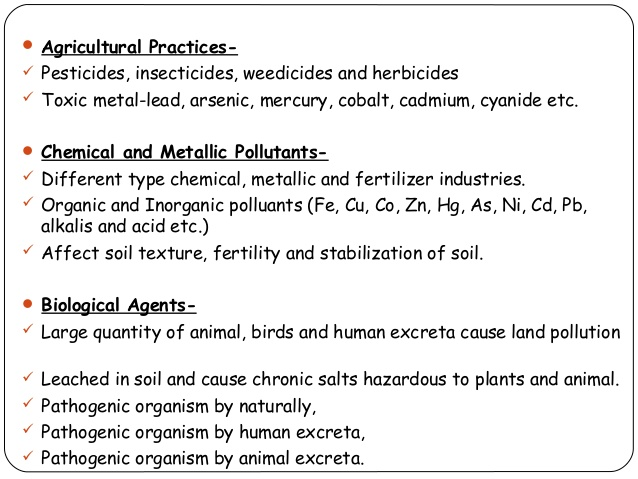 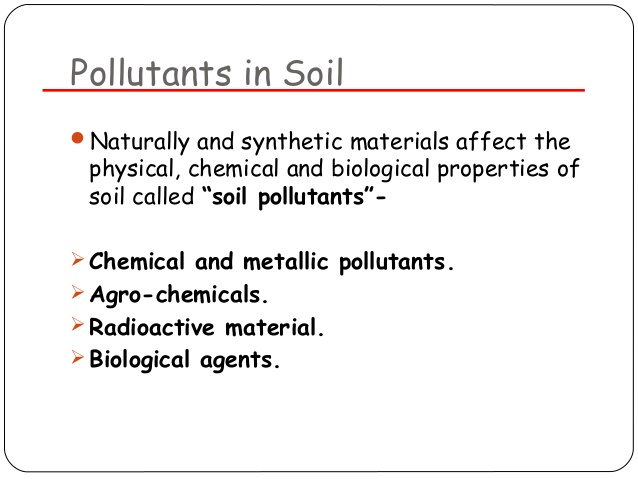 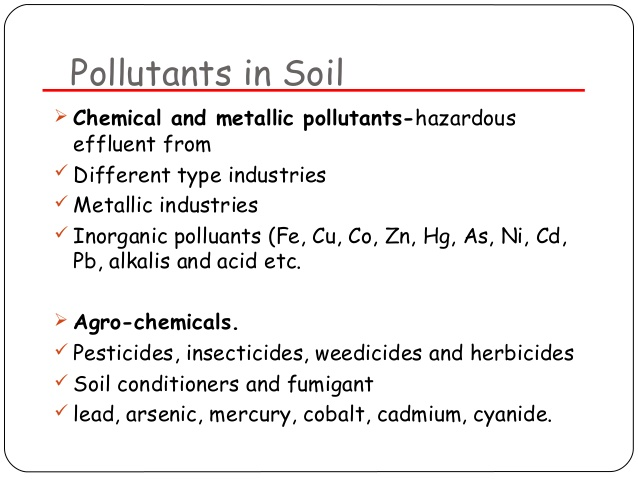 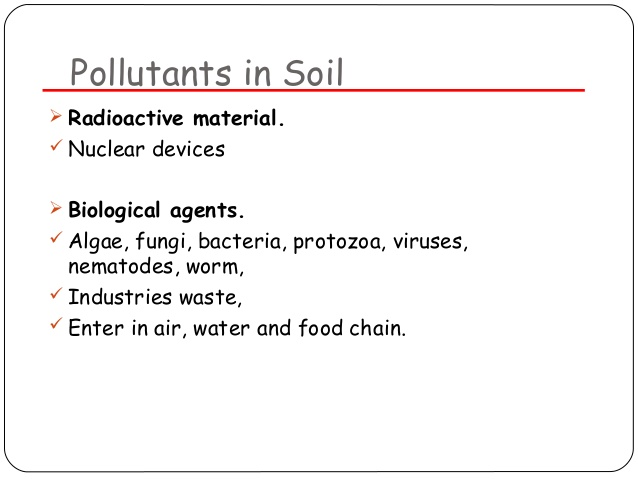 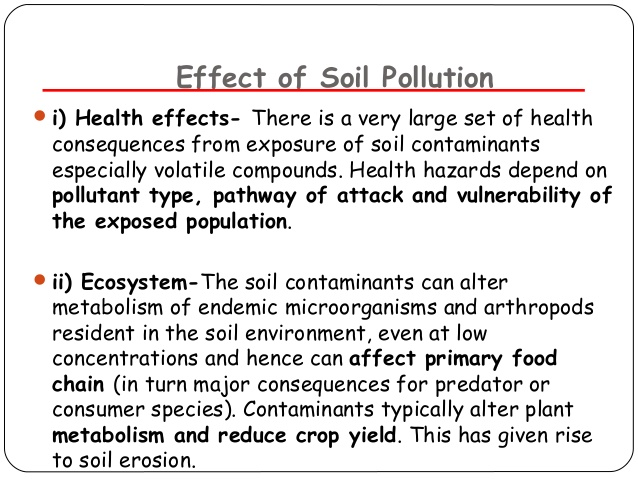 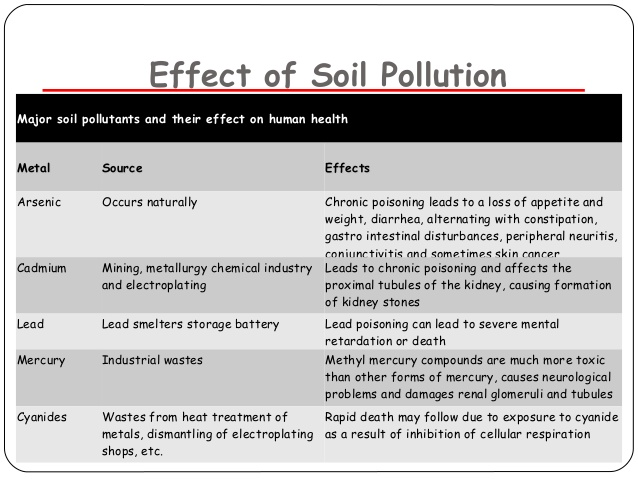 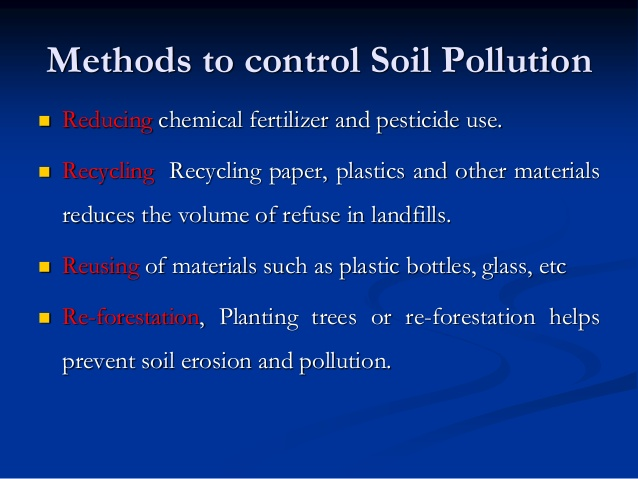 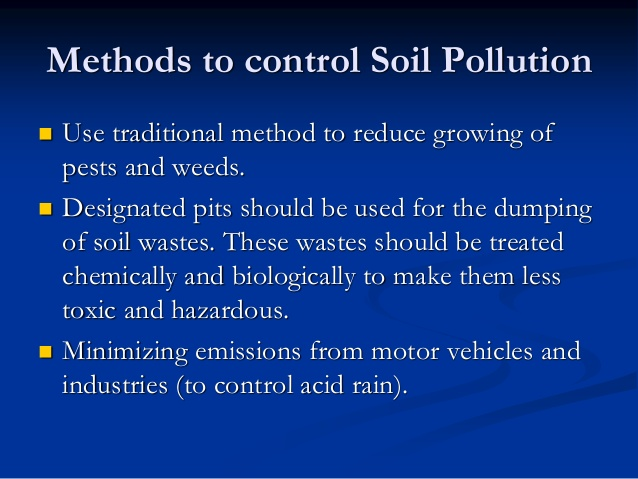